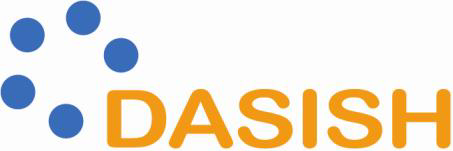 DASISH
Digital Services Infrastructure for Social Sciences and Humanities

WP4 Data Archiving

Claudia Engelhardt (UGOE),  Arjan Hogenaar (DANS), 
Trond Kvamme (NSD), Vigdis Kvalheim (NSD)
27th -28th November – Gothenburg
1
NSD © 2014
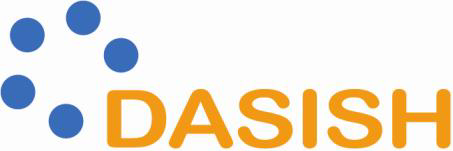 WP4 Data Archiving
“Preservation was once an obscure background operation of interest chiefly to conservators and archivists. It is now widely recognised as one of the most important elements of a functional cyberinfrastructure.” (Our Cultural Commonwealth, ACLS, 2006)
2
NSD © 2014
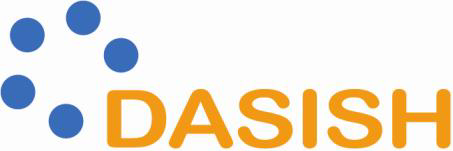 The context is changing- new policies, new instruments
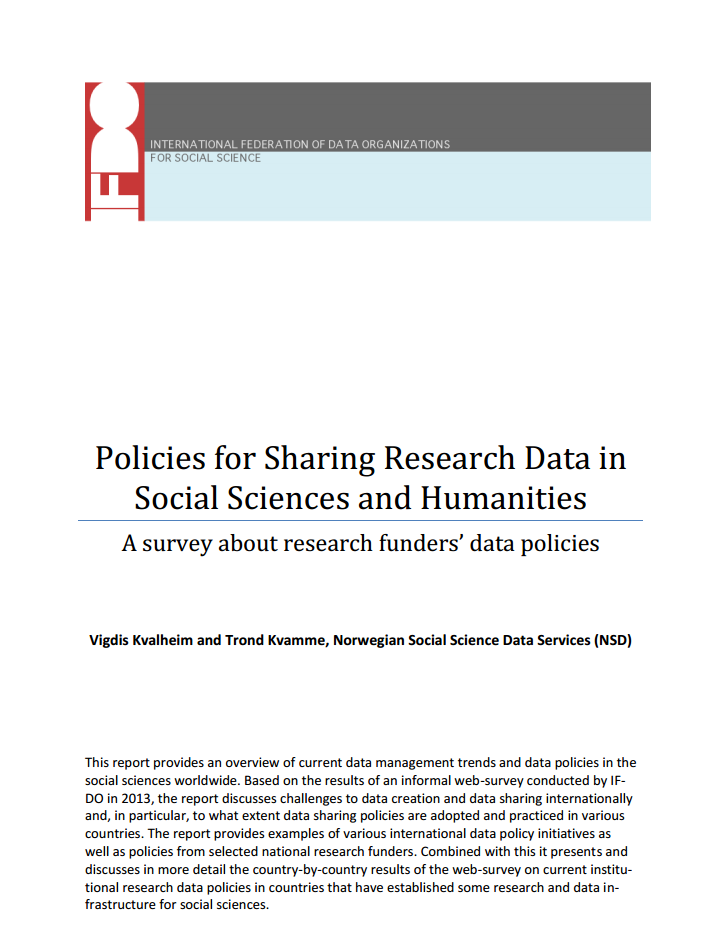 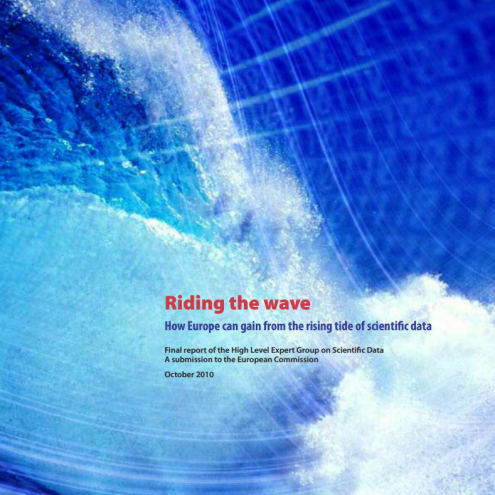 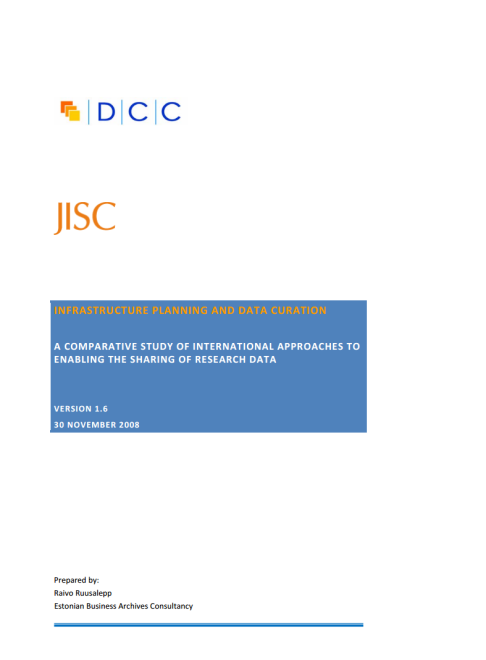 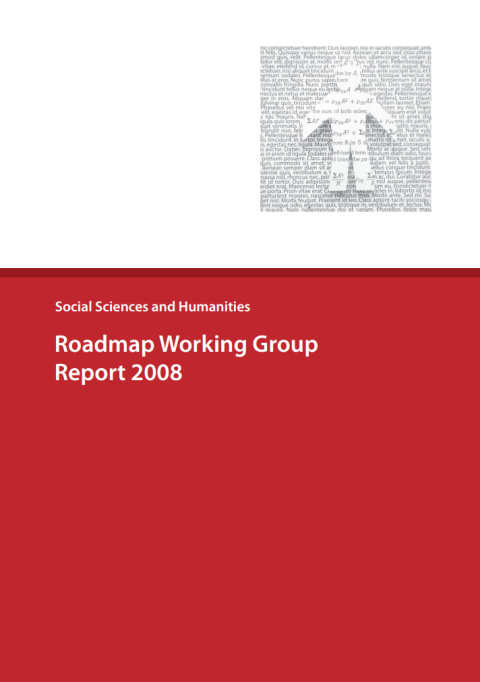 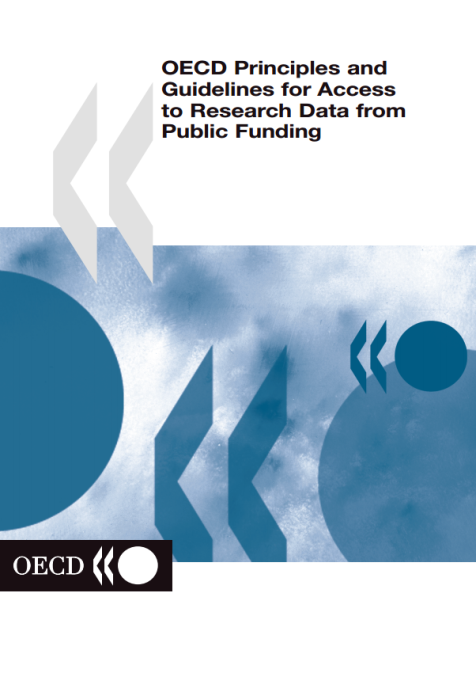 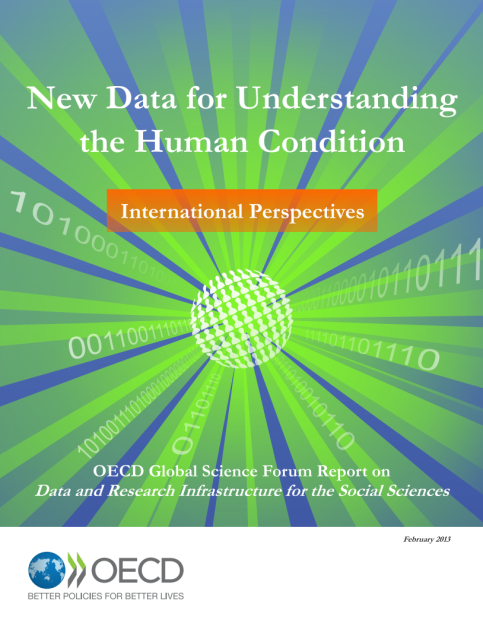 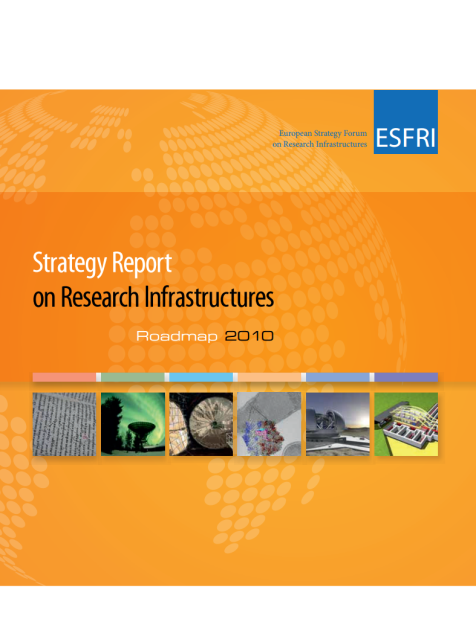 3
NSD © 2014
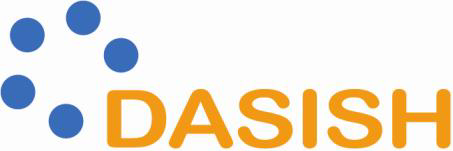 From the final report of the Blue Ribbon Task Force on Sustainable Digital Preservation and Access: “Sustainable Economics for a Digital Planet – Ensuring Long-Term Access to Digital Information”:
“Open access is like any other form of access: without preservation, there will be no access, open or otherwise.”

Or, in the words of the European Science Foundation (ESF):

 “….data sets are an important resource, which enable later verification of scientific interpretation and conclusions. They may also be the starting point for further studies. It is vital, therefore, that all primary and secondary data are stored in a secure and accessible form”.
 
 European Science Foundation Policy Briefing, December 2000: Good scientific practice in research and scholarship: http://www.esf.org/fileadmin/Public_documents/Publications/ESPB10.pdf
4
NSD © 2014
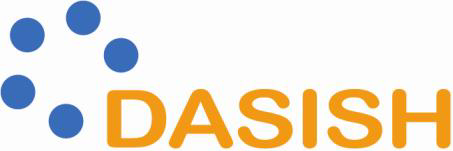 Common Needs and Requirements 
Building Capacity and Trust
The international push towards open access and data sharing increases the need for trusted and sustainable research data infrastructures and research data archives
Open access policy rely on good data management, including long-term preservation and permanent access to data resources
5
NSD © 2014
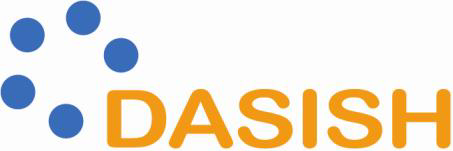 Building Capacity and Trust
The success of an open data policy also relies on the existence of a data sharing culture, i.e. the researcher must be willing to deposit and share data. 

Today only a fraction of produced research data are deposited in a professional data archive and made available for secondary analyses.
 
The result is massive loss of investments in valuable research data and the benefits of data sharing. 

When building policy frameworks into research infrastructure (or ‘deposit service offers’ ‘research data archives’), the element of trust is an important issue.
6
NSD © 2014
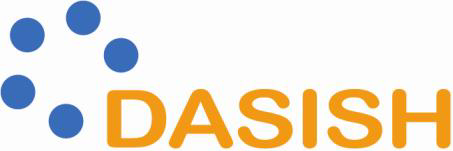 Studies indicate that the main obstacles to data archiving and sharing across scientific fields are:

Lack of time to prepare data for open access - takes up valuable research time
Lack of adequate technical infrastructure
Reduced possibilities of future scientific publications
Fear that other researchers will not understand data
Inability to give access due to sensitivity issues (mostly social- and health sciences)
 

http://www.forskningsradet.no/en/Newsarticle/Norwegian_researchers_willing_to_share_research_data/1253996461347
7
NSD © 2014
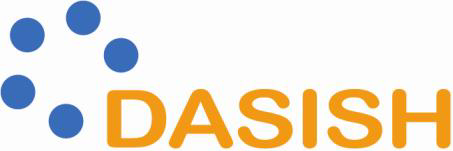 WP4 – Building Blocks of Trustworthiness
“DASISH will rely on common data services offered by a network of strong data centres with national backing”
Purpose:
Assess and discuss the state of data and deposit services in the SSH domain and identify gaps, bottlenecks and requirements
Develop and recommend requirements and a research data archive model which handle various types of data
Suggest policy rules and guidelines for proper data management, that can be taken up by data infrastructures providing long term preservation and curation services
8
NSD © 2014
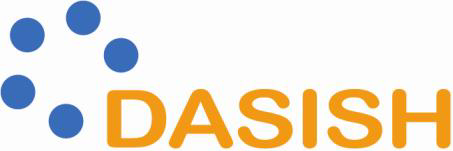 DASISH PM Distribution and Partners
9
NSD © 2014
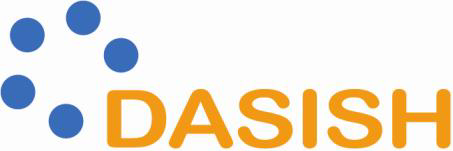 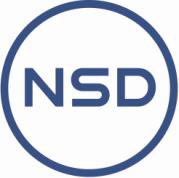 WP4 Sub-tasks
10
NSD © 2014
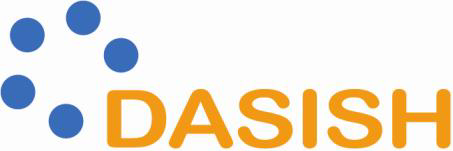 WP4.1 and WP4.2: Reports
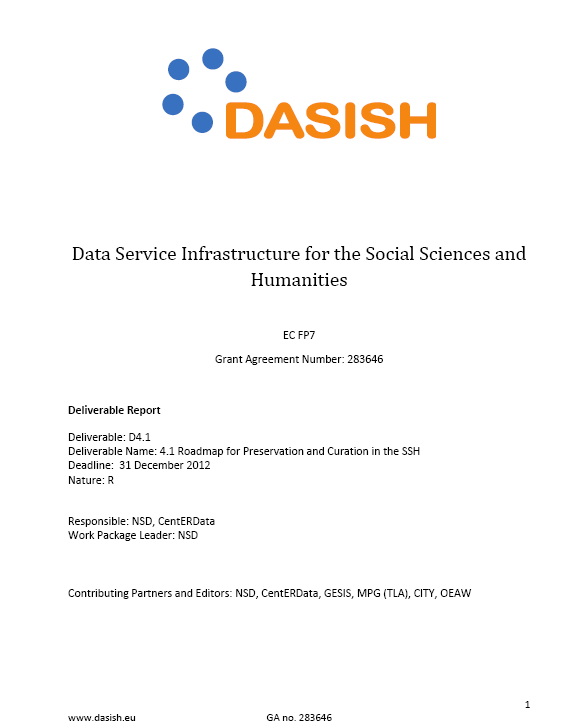 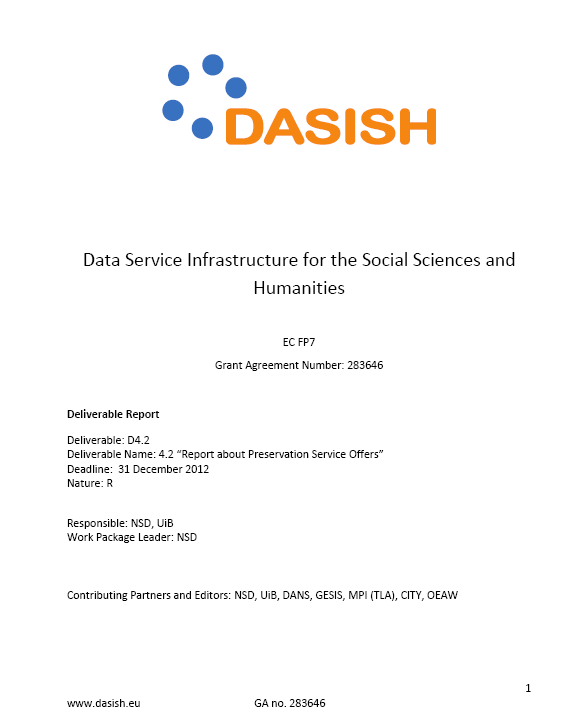 WP4.1 Roadmap for Preservation and Curation in the SSH
WP4.2 “Report about Preservation Service Offers”
11
NSD © 2014
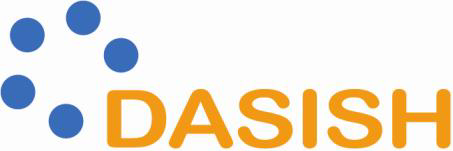 D4.1 and D4.2: Fact Sheets
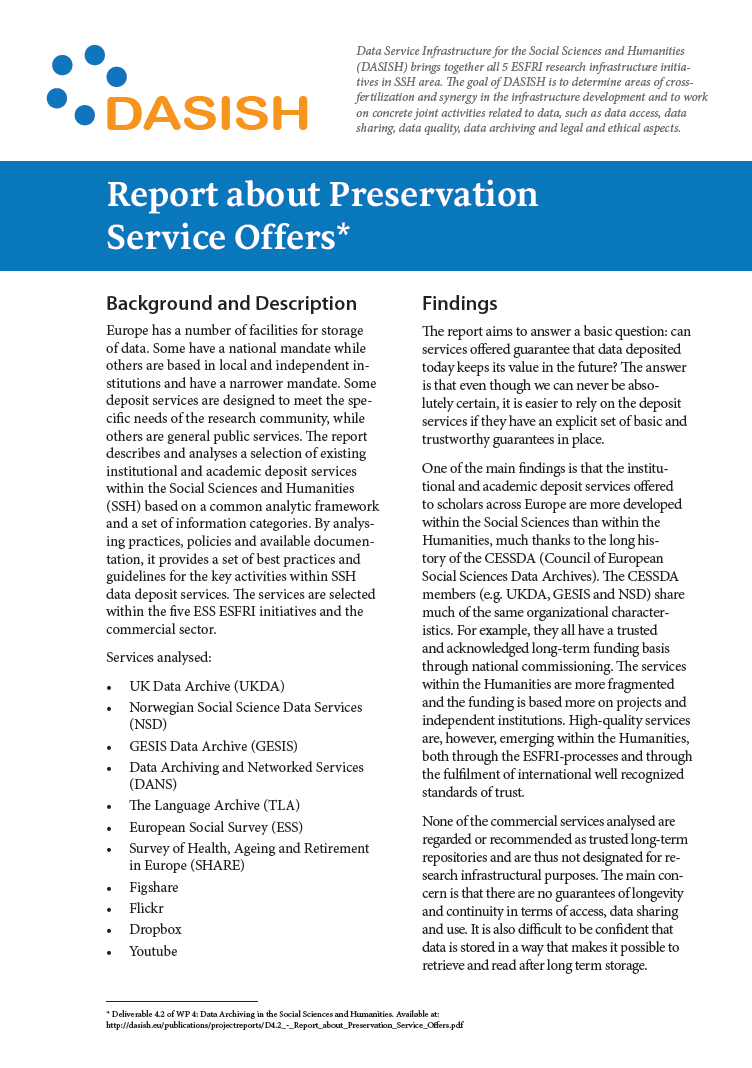 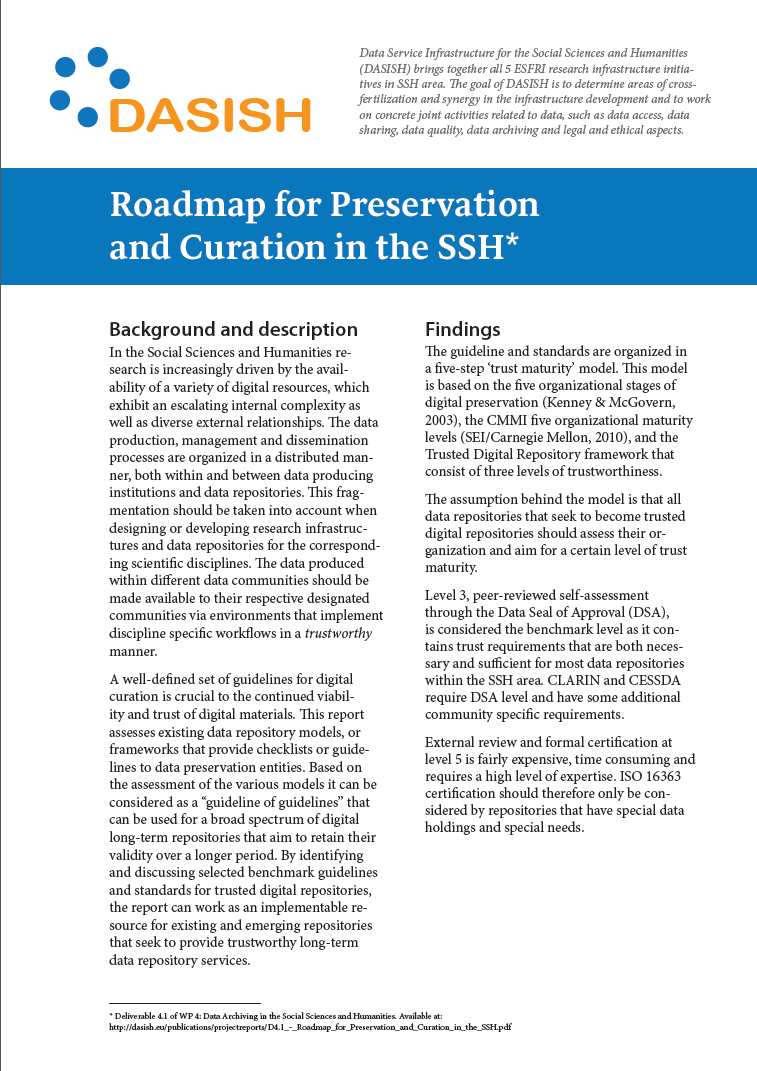 http://dasish.eu/publications/projectreports/D4.1_-_Roadmap_for_Preservation_and_Curation_in_the_SSH.pdf
http://dasish.eu/publications/projectreports/D4.2_-_Report_about_Preservation_Service_Offers.pdf
12
NSD © 2014
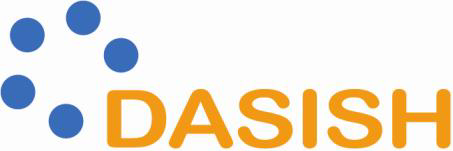 WP4.3 and WP4.4: Reports
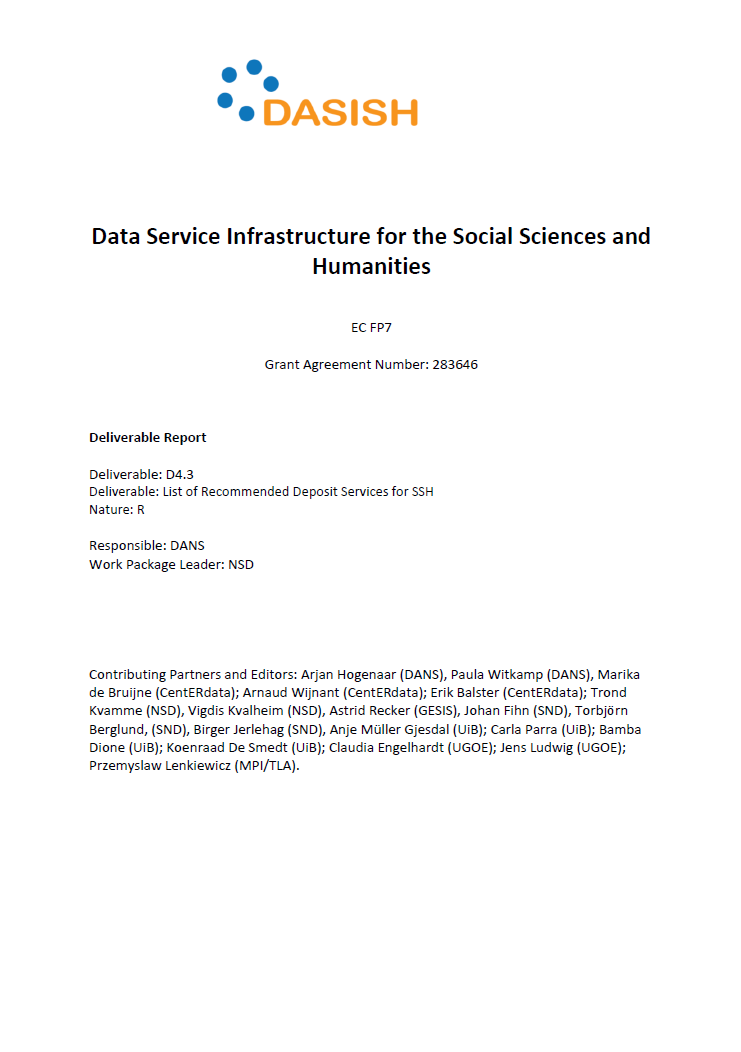 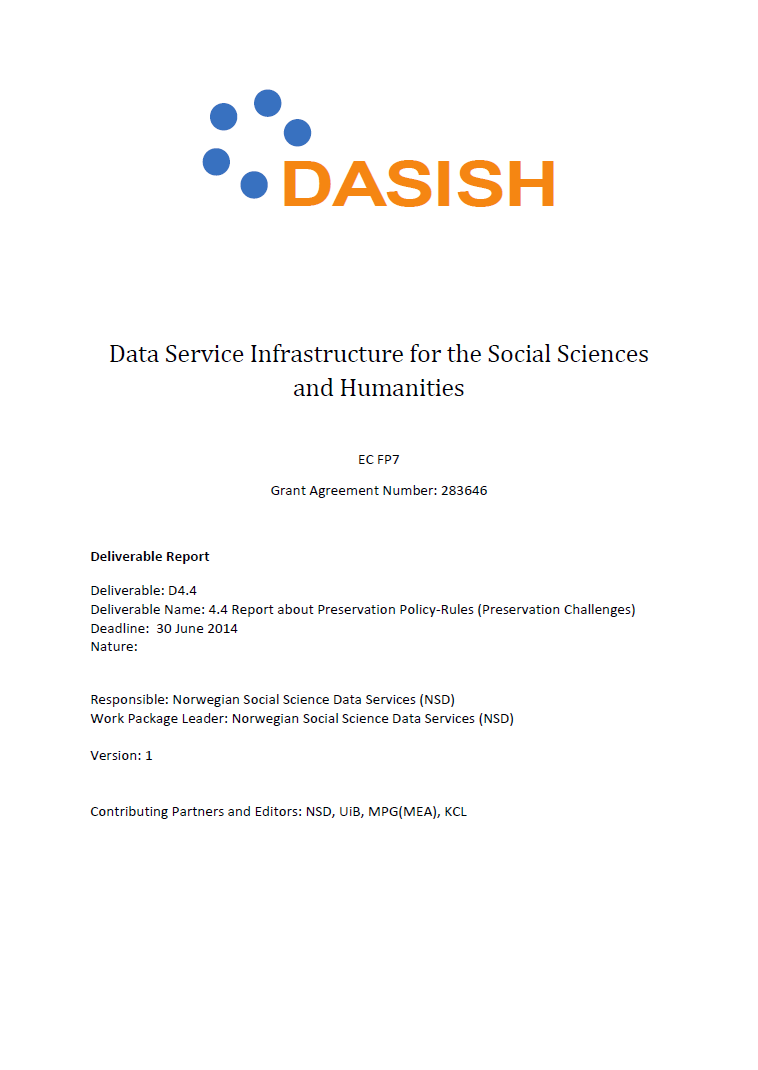 WP4.3  Scope and Characteristics of Data Archive Services within the DASISH Communities
WP4.4 Report about Preservation Policy-Rules (Preservation Challenges)
13
NSD © 2014
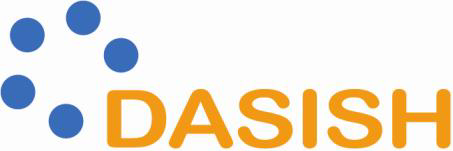 Common Challenges and needs
Looking at the overall picture:
In many countries high-level policy recommendations has not yet led to specified national policies by key research funders.
If SSH funders has formulated open access policies, they are likely to be soft recommendations without  well defined requirements and guidance to follow-up and implementation of recommendations.
14
NSD © 2014
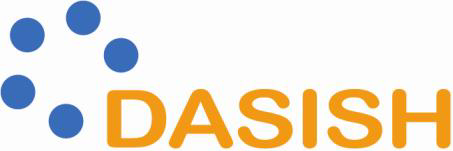 Common Challenges and needs
it is still unusual to enforce projects to open their data                - we need to move form policy statements to policy enforcements and monitoring
too many countries lack sufficient research data archives and data sharing infrastructures 
we need to move from short-term funding to long-term funding and business models that build trust, confidence and incentives to contribute to the data infrastructure. 

Moving towards policy based data archiving!
15
NSD © 2014
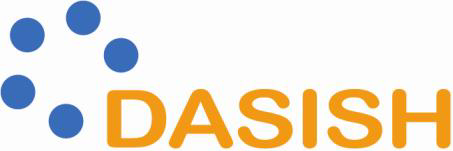 WP4 Data Archiving
DASISH survey findings
Important recommendation
SSH are well placed to develop common solutions for data management, access and sharing
All fields face challenges in data preservation and data curation, particularly in a distributed environment.
Variations across research fields and countries regarding the existence of research infrastructures and deposit solutions
“Specialised support services should be considered as means to ensure the cost-effective production, use, management and archiving of research data.”
(OECD Principles and Guidelines)

Support deposit services with national backing, long-term funding and transparency in procedures and policies.
16
NSD©2013
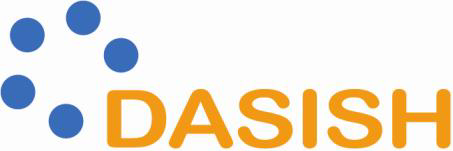 Thank you for listening!
17
NSD © 2014